LIGHT
CONSECRATED
COMMITTED
LIFE
DEATH
DARKNESS
DEATH
Isaiah 5:20
Woe unto them that call evil good, and good evil
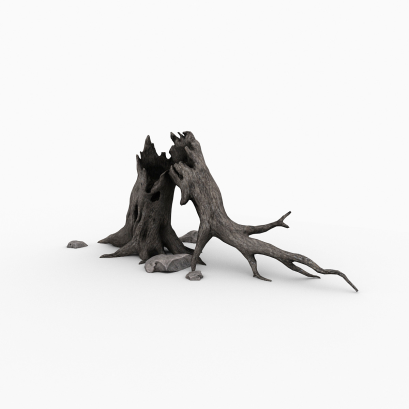 CONTRARY
DARKNESS
LIGHT
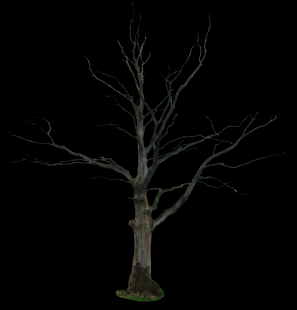 Ephesians 2:1
…who were dead in trespasses and sins
CONFUSED
DEATH
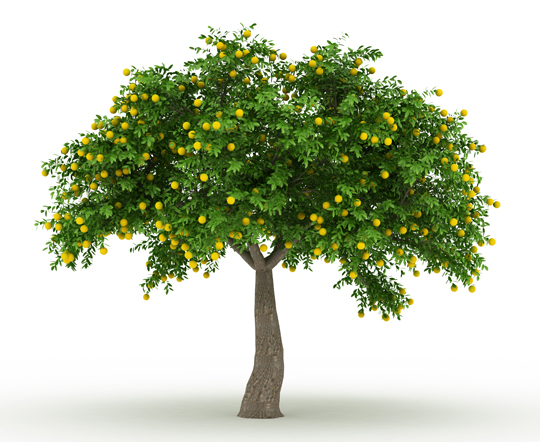 LIGHT
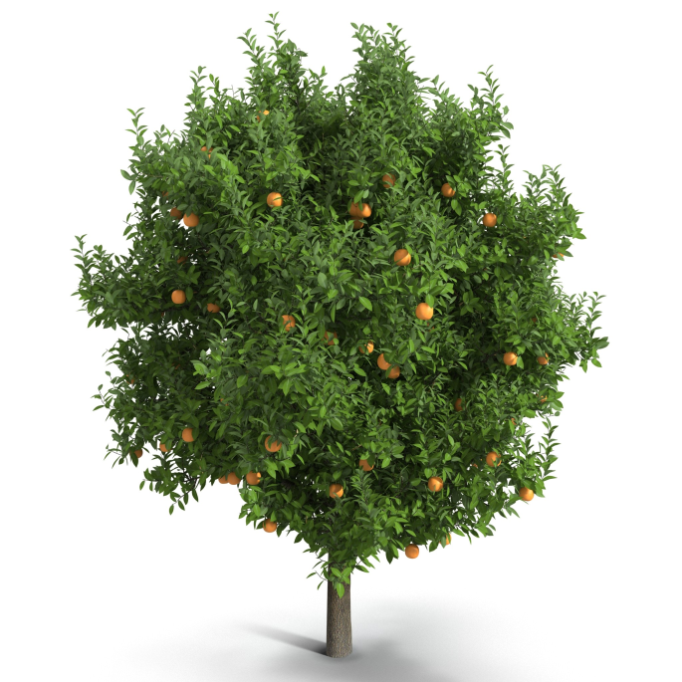 CONSECRATED
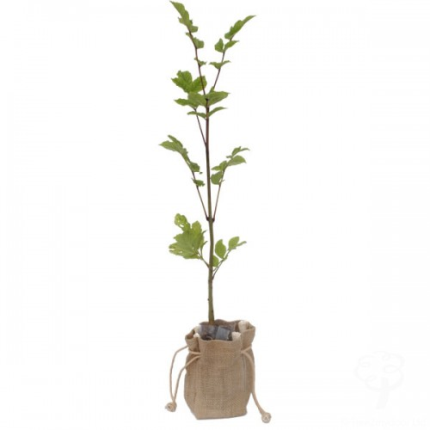 COMMITTED
CONVERTED
LIFE
LIGHT
John 1:12
But as many as received Him, to them He gave the right to become children of God..
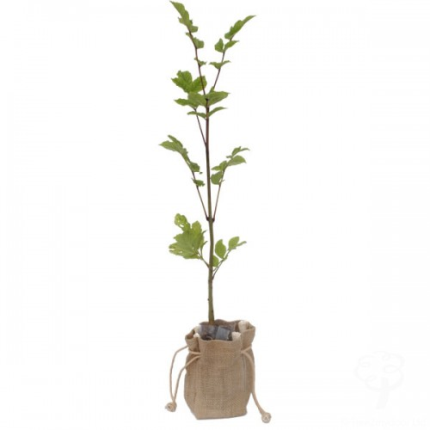 CONVERTED
LIFE
LIGHT
Colossians 2:6-7
As you therefore have received Christ Jesus the Lord, so walk in Him, rooted and built up in Him and established in the faith..
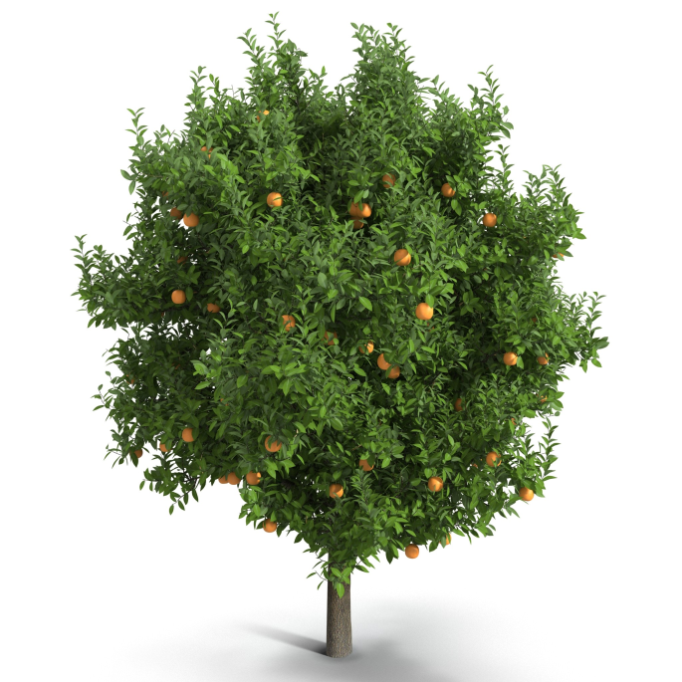 COMMITTED
LIFE
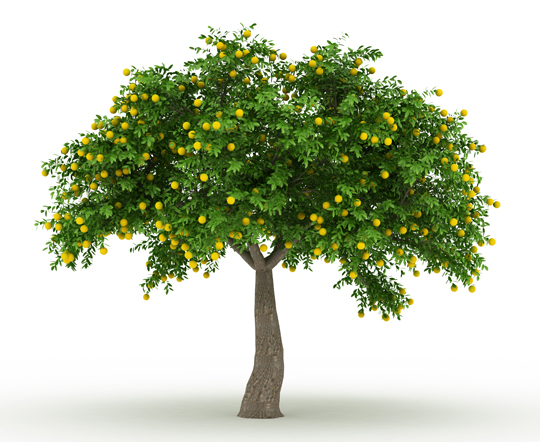 LIGHT
CONSECRATED
Galatians 2:20
I have been crucified with Christ; it is no longer I who live, but Christ lives in me; and the life which I now live in the flesh I live by faith in the Son of God, who loved me and gave Himself for me.
LIFE
LIFE
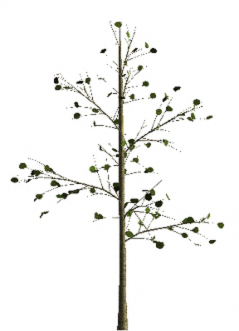 COMPROMISED
James 5:19-20
Brethren, if anyone among you wanders from the truth, and someone turns him back, let him know that he who turns a sinner from the error of his way will save a soul from death and cover a multitude of sins.
DARKNESS
LIGHT
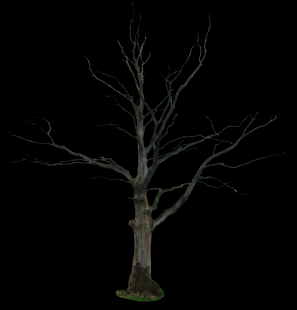 CONSECRATED
COMMITTED
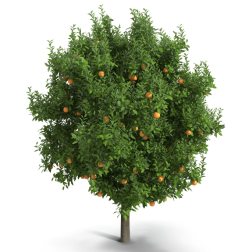 CONFUSED
CONVERTED
LIFE
DEATH
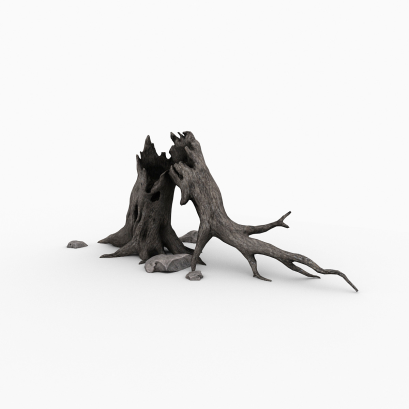 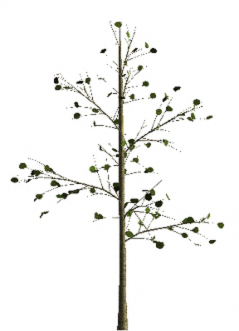 COMPROMISED
CONTRARY
-
DARKNESS
LIGHT
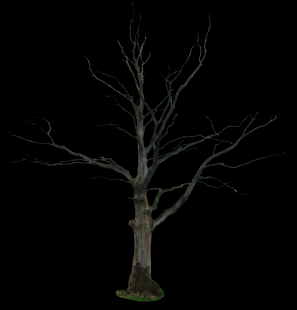 CONSECRATED
COMMITTED
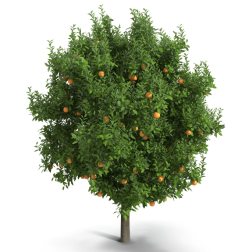 CONFUSED
CONVERTED
LIFE
DEATH
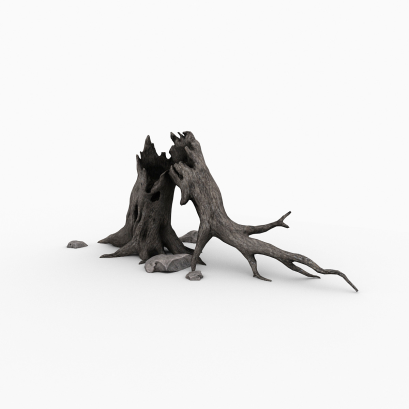 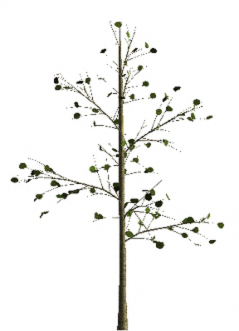 COMPROMISED
CONTRARY
DARKNESS
CONTRARY
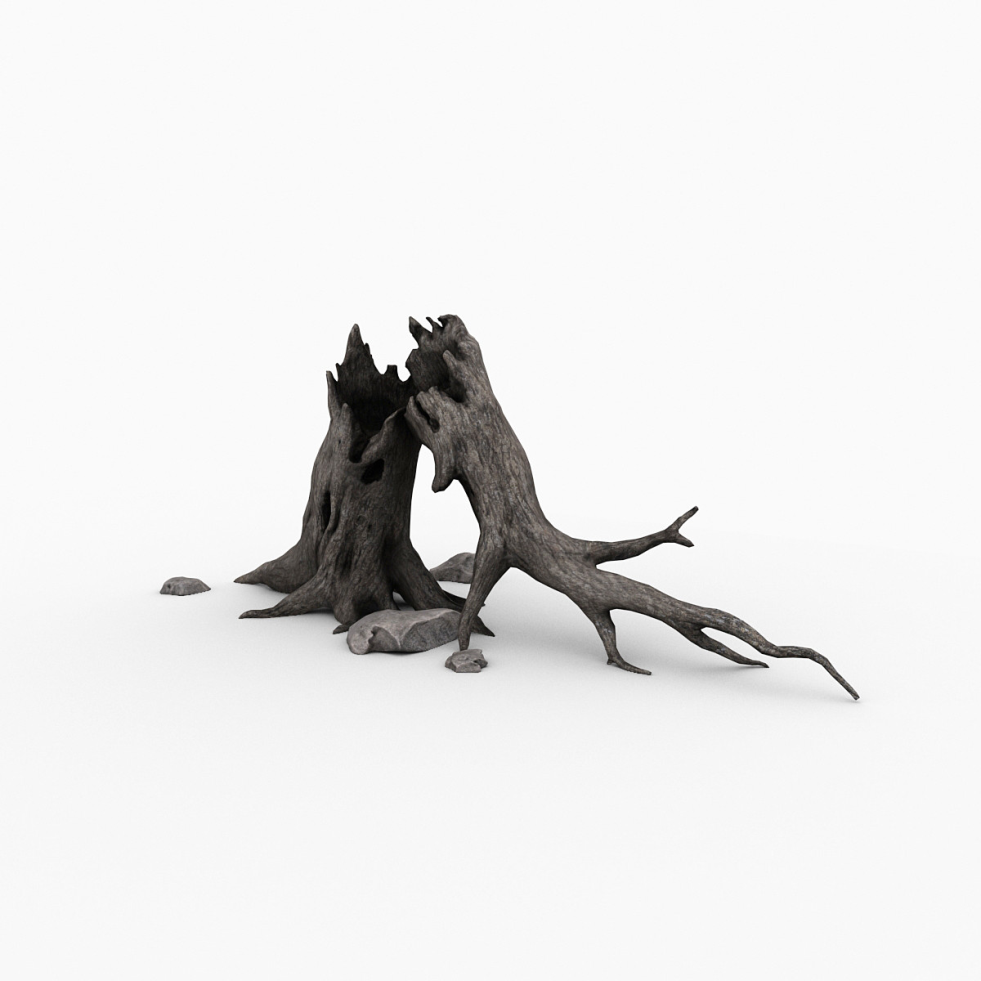 CONFUSED
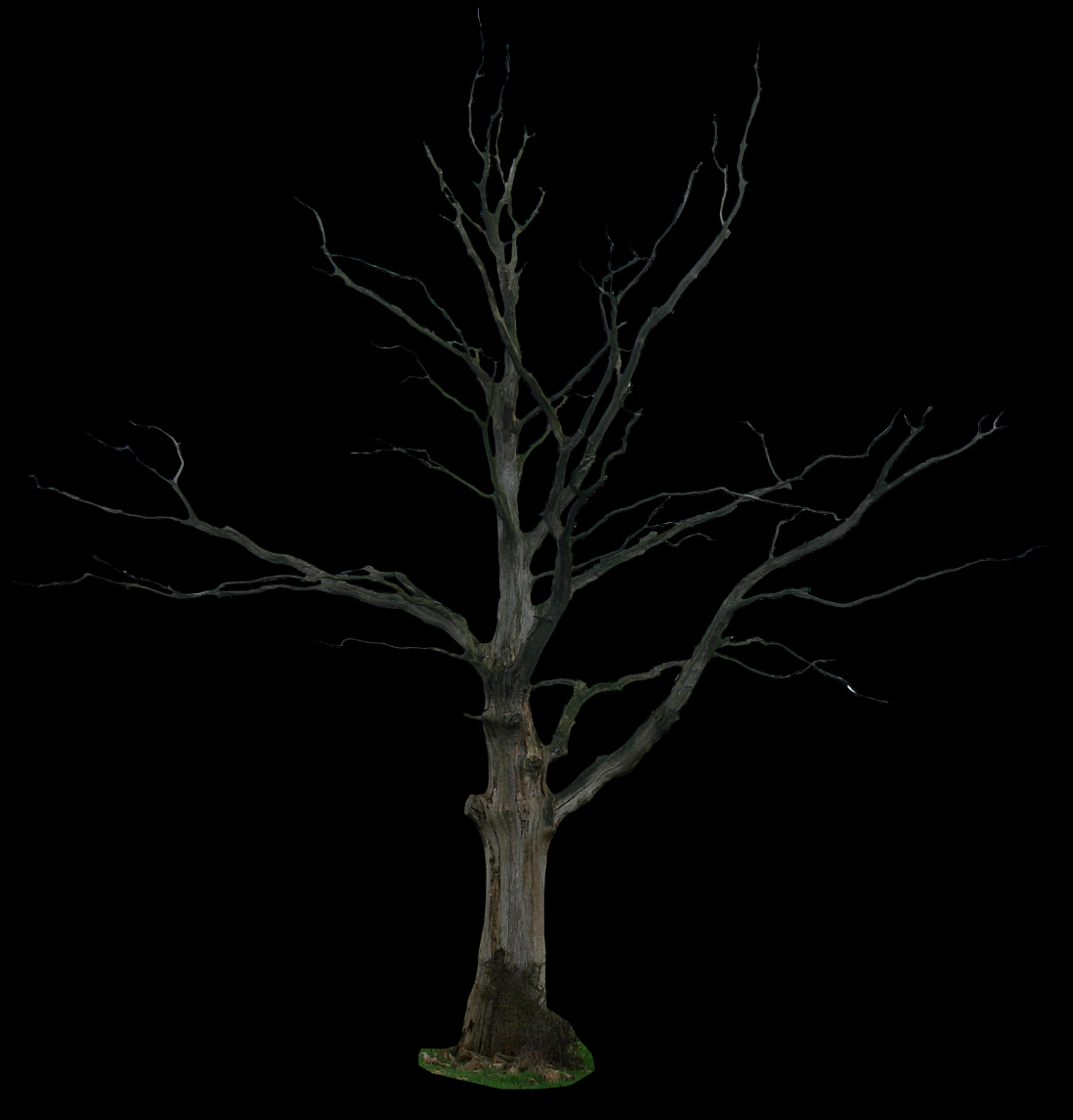 CONVERTED
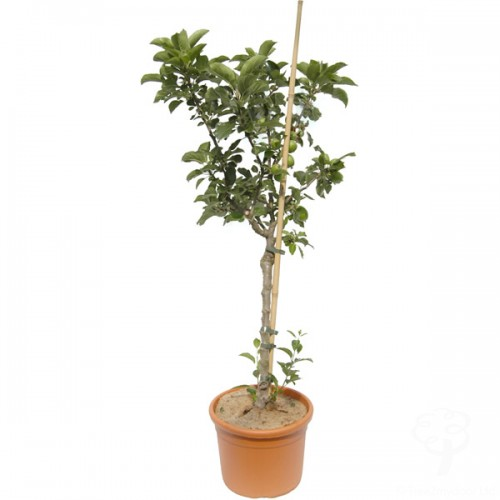 COMMITTED
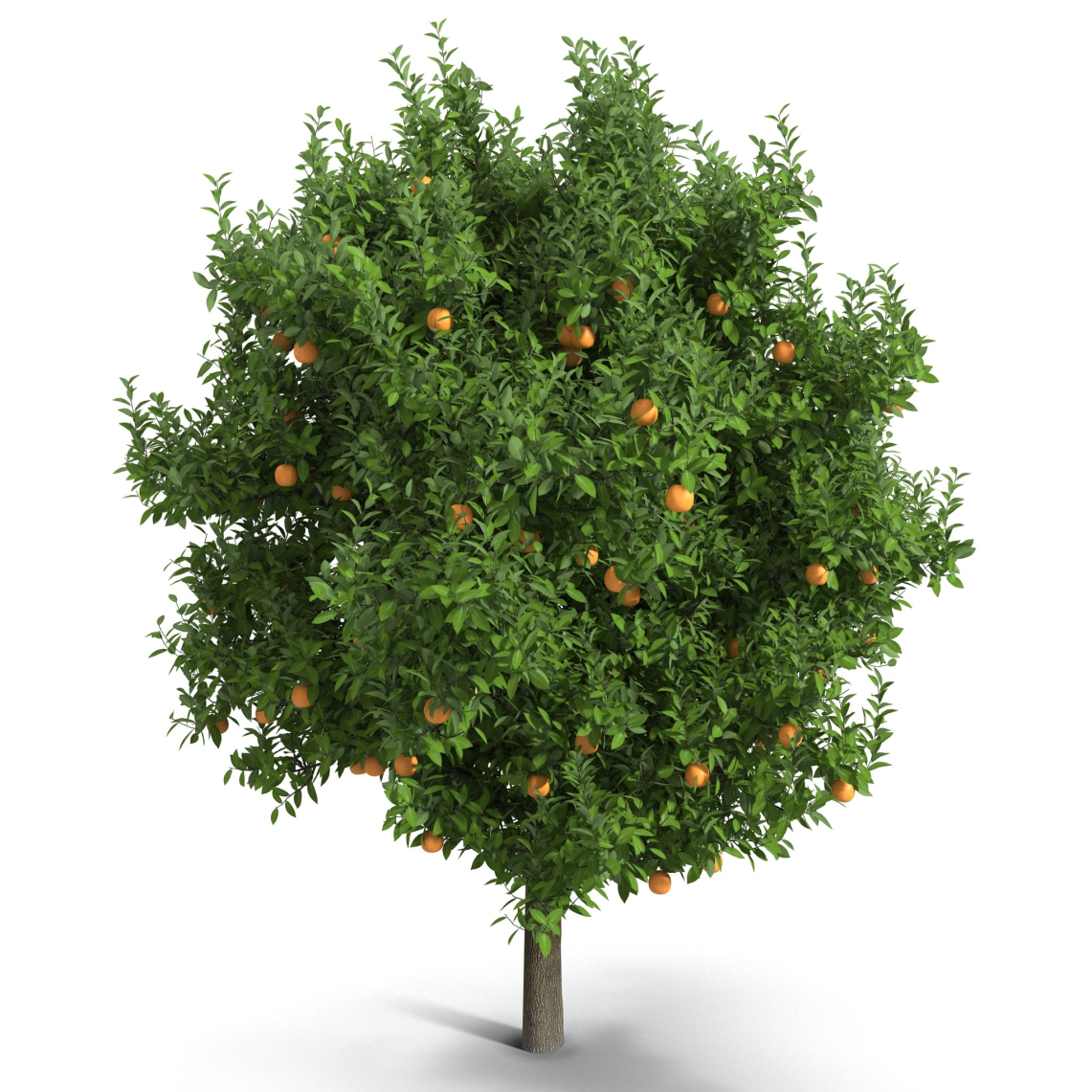 CONSECRATED
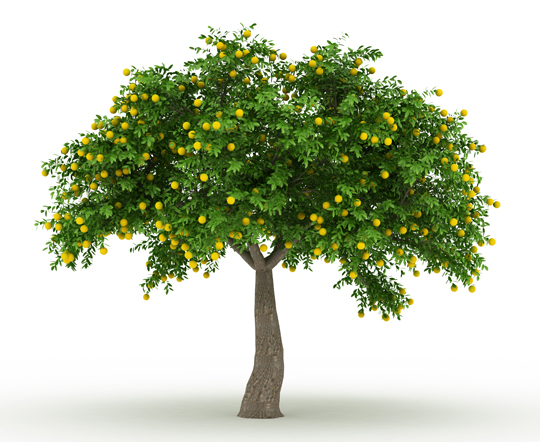 COMPROMISED
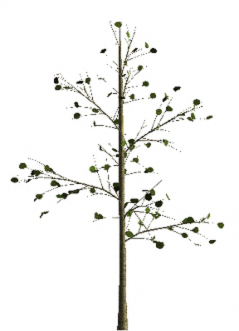 LIGHT
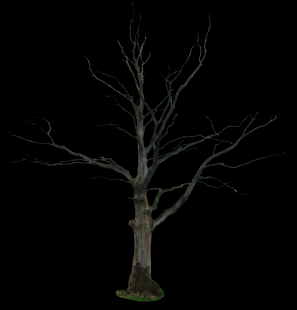 CONSECRATED
COMMITTED
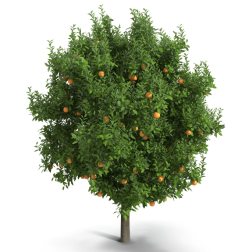 CONFUSED
CONVERTED
LIFE
DEATH
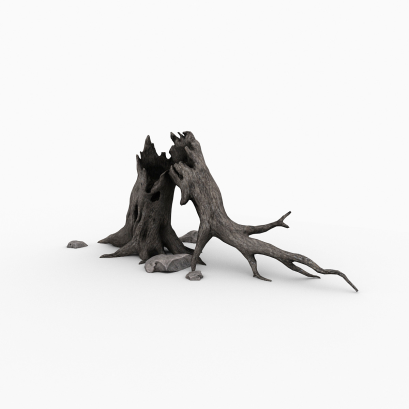 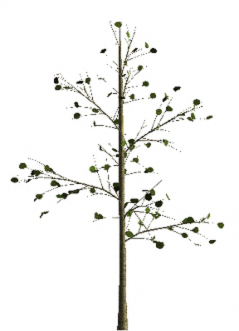 COMPROMISED
CONTRARY
DARKNESS